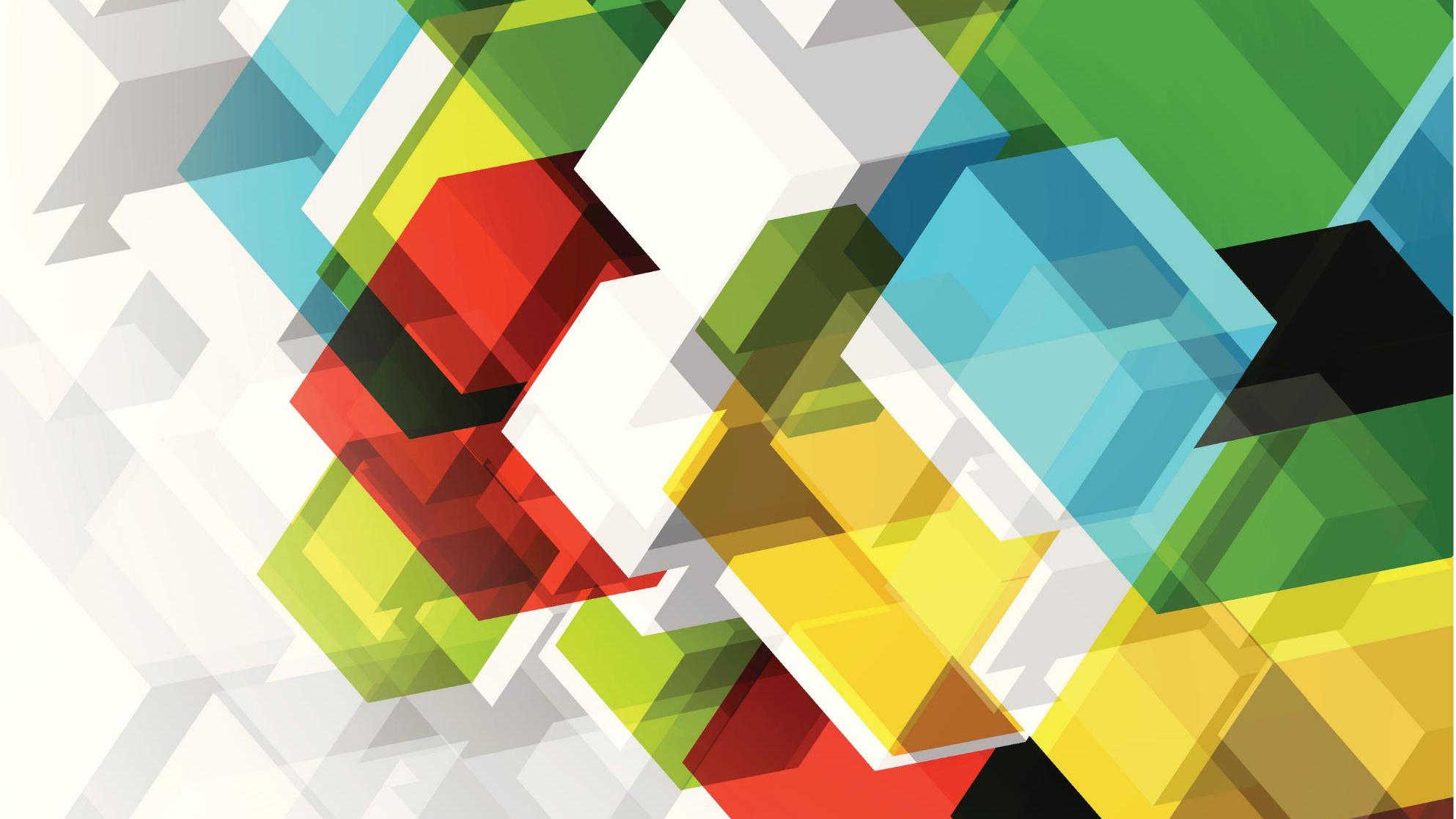 First GradeArtistry
Arts Walk 2021
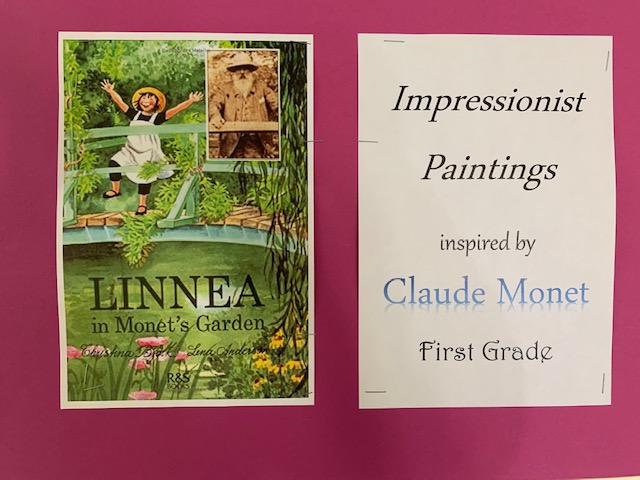 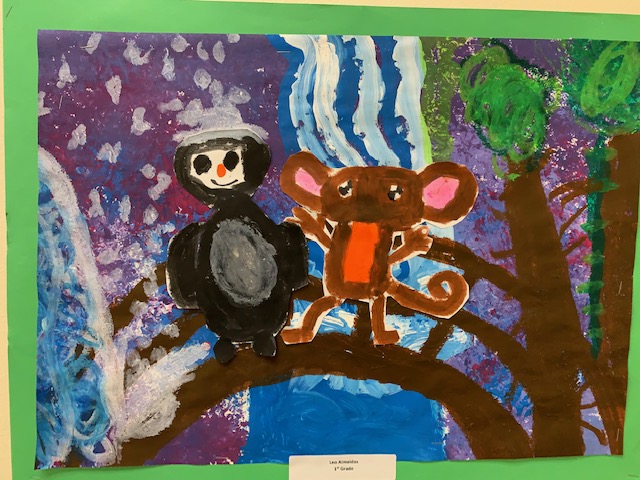 Leo Almeida
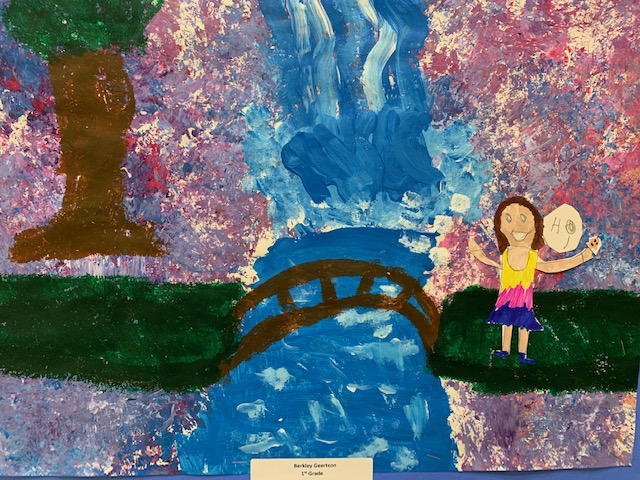 Berkley Geertson
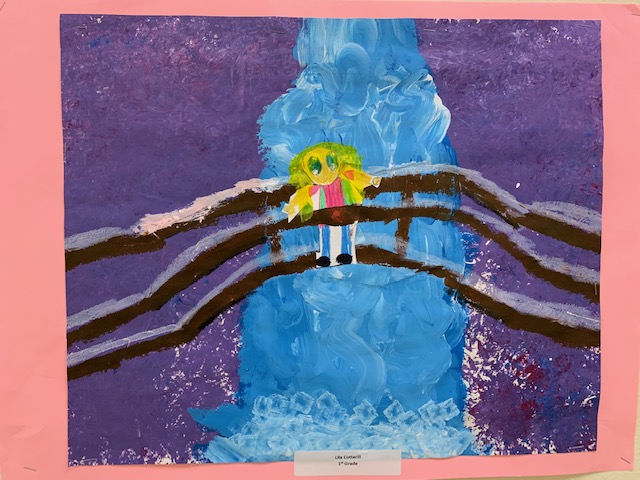 Lila Cotterill
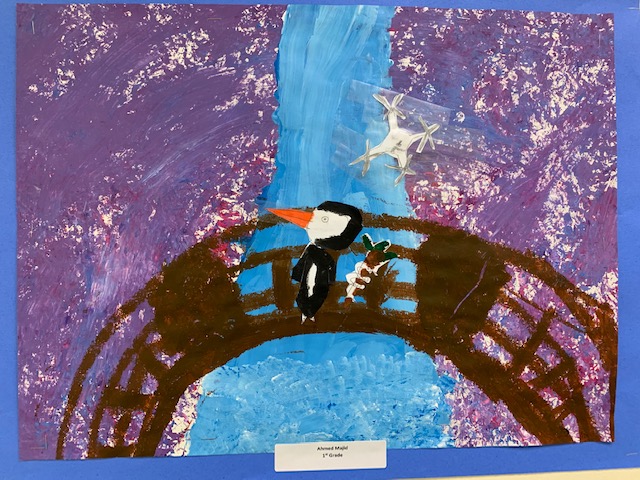 Ahmed Majid
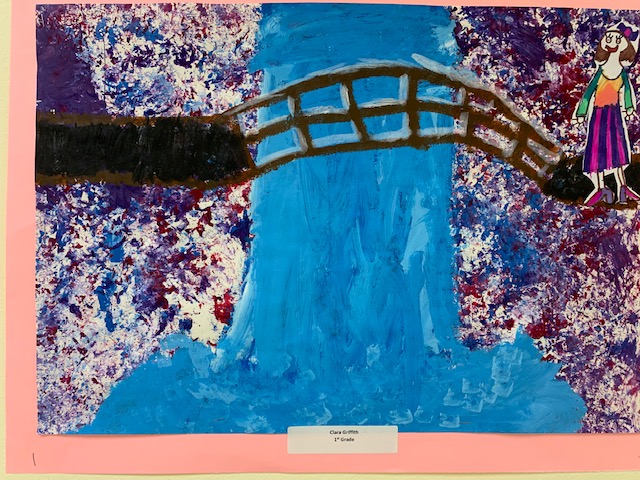 Clara Griffith
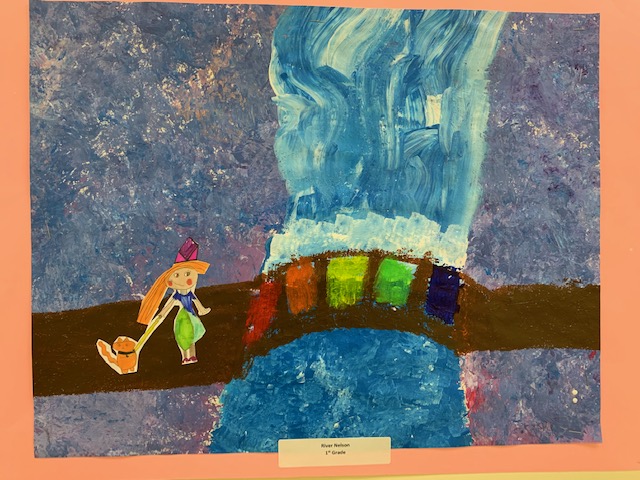 River Nelson
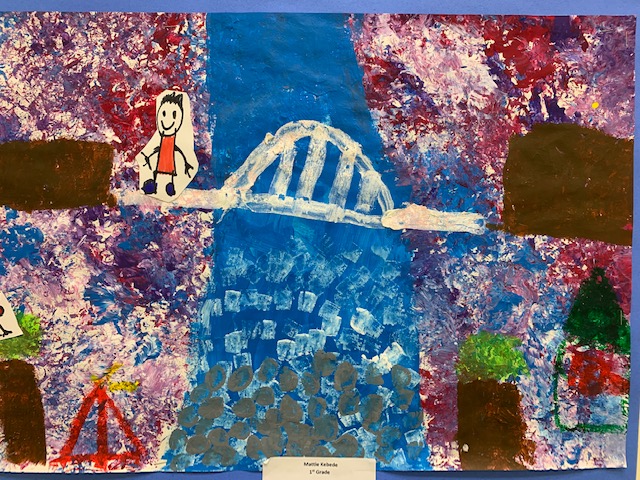 Matheos Kebede
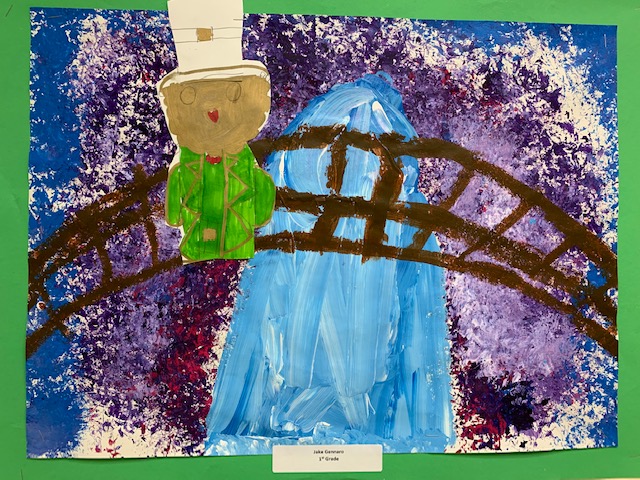 Jake Gennaro
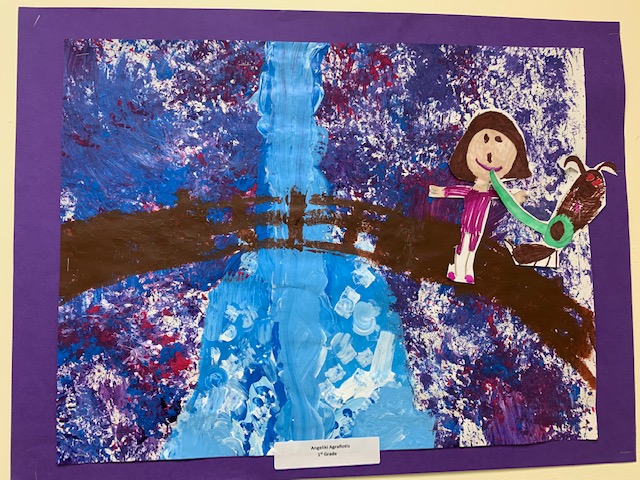 Angeliki Agrafiotis
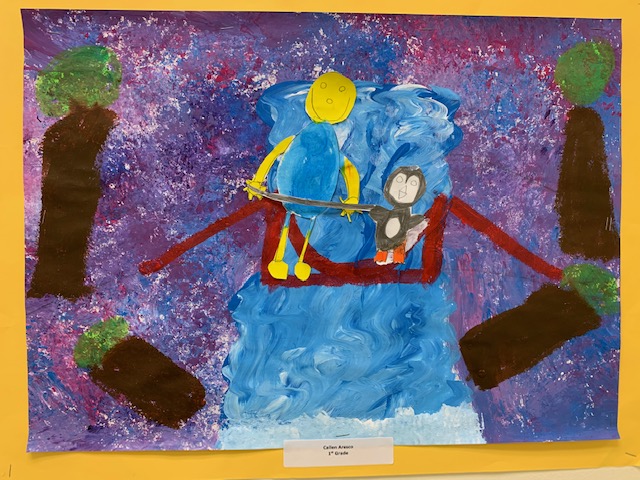 Callen Aresco
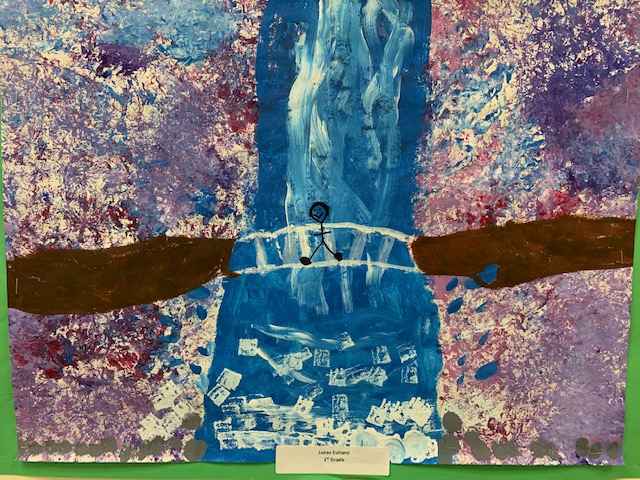 Lucas Euliano
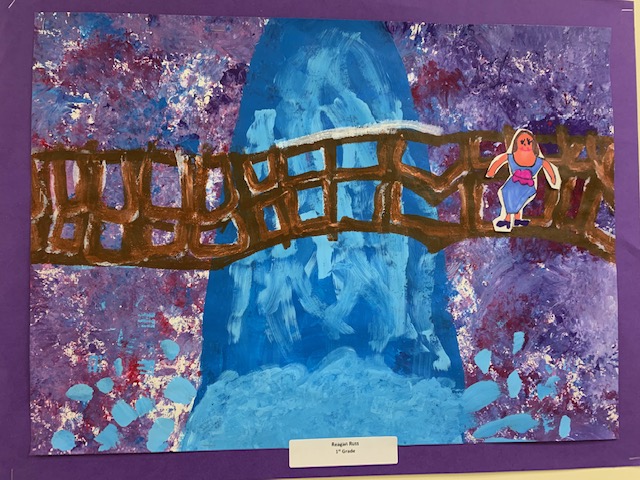 Reagan Russ
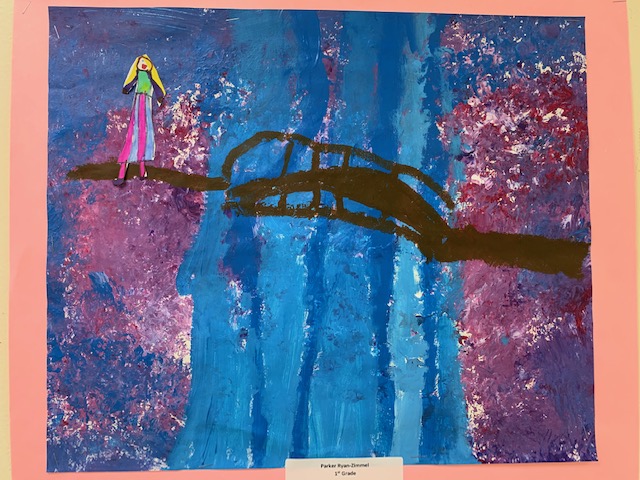 Parker Ryan-Zimmel
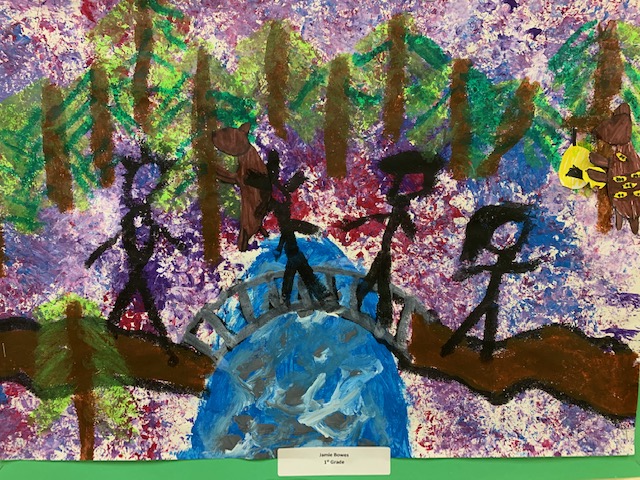 Jamie Bowes
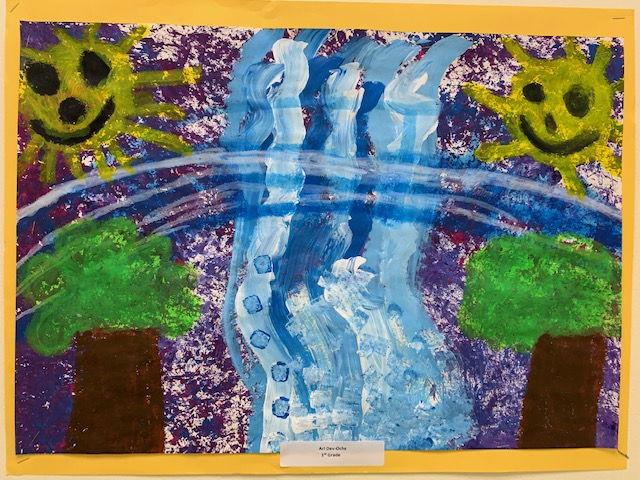 Arianika Dev-Ochs
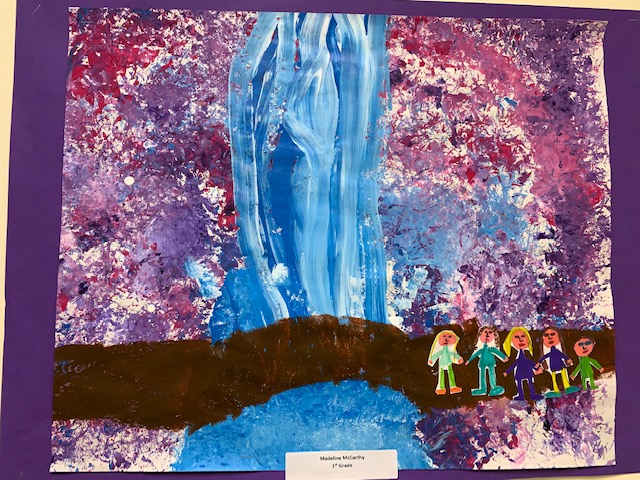 Madeline McCarthy
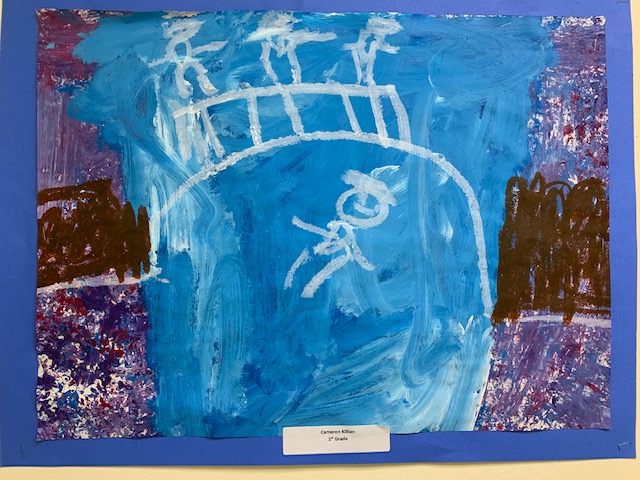 Cameron Killian
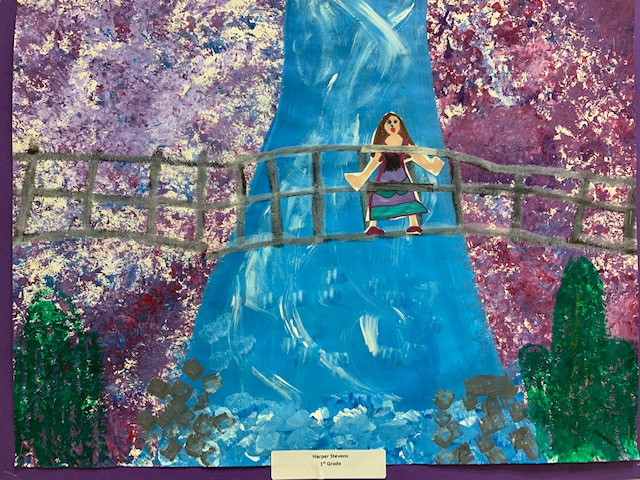 Harper Stevens
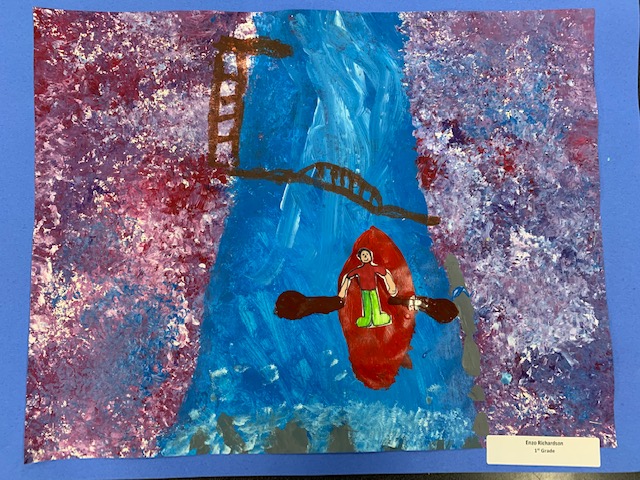 Enzo Richardson